DART-Europe E-theses Portalhttp://www.dart-europe.eu/basic-search.php European Portal for the discovery of Electronic Theses and Dissertations (ETDs), and they participate in advocacy to influence future European e-theses development
Vasas Lívia, PhD
vasas.livia@semmelweis-univ.hu
2017
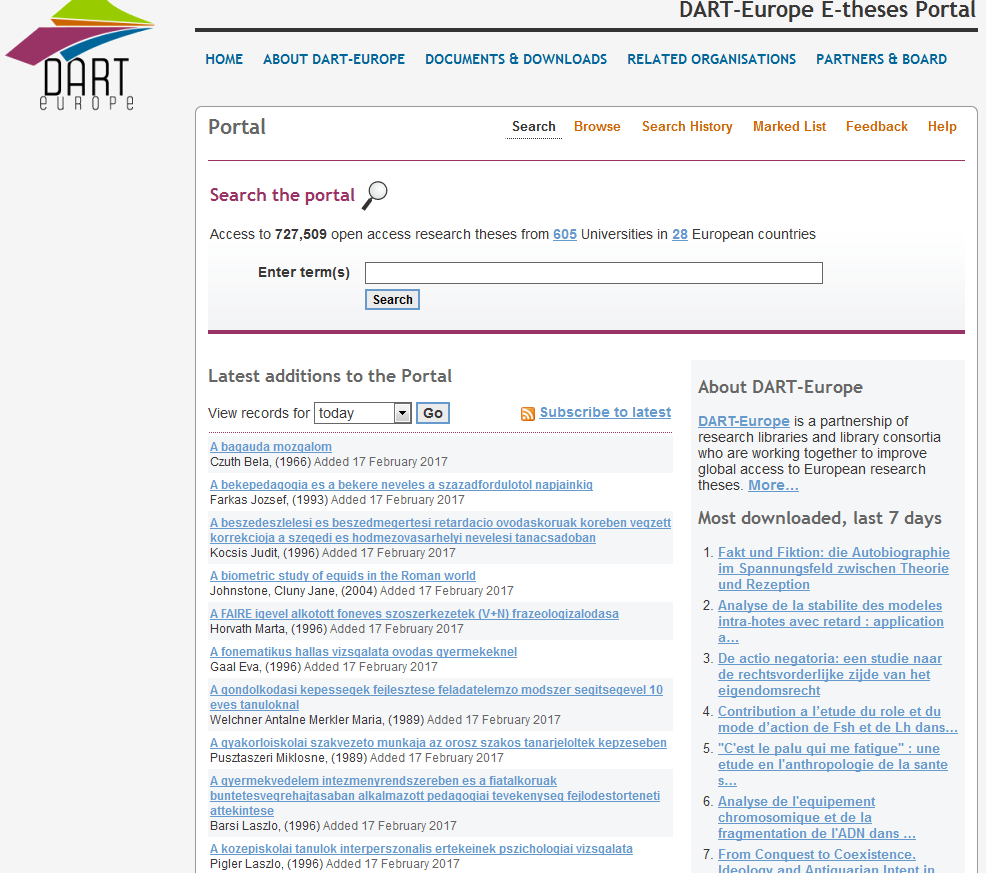 2
Semmelweis Egyetem a Dart Europe-ban
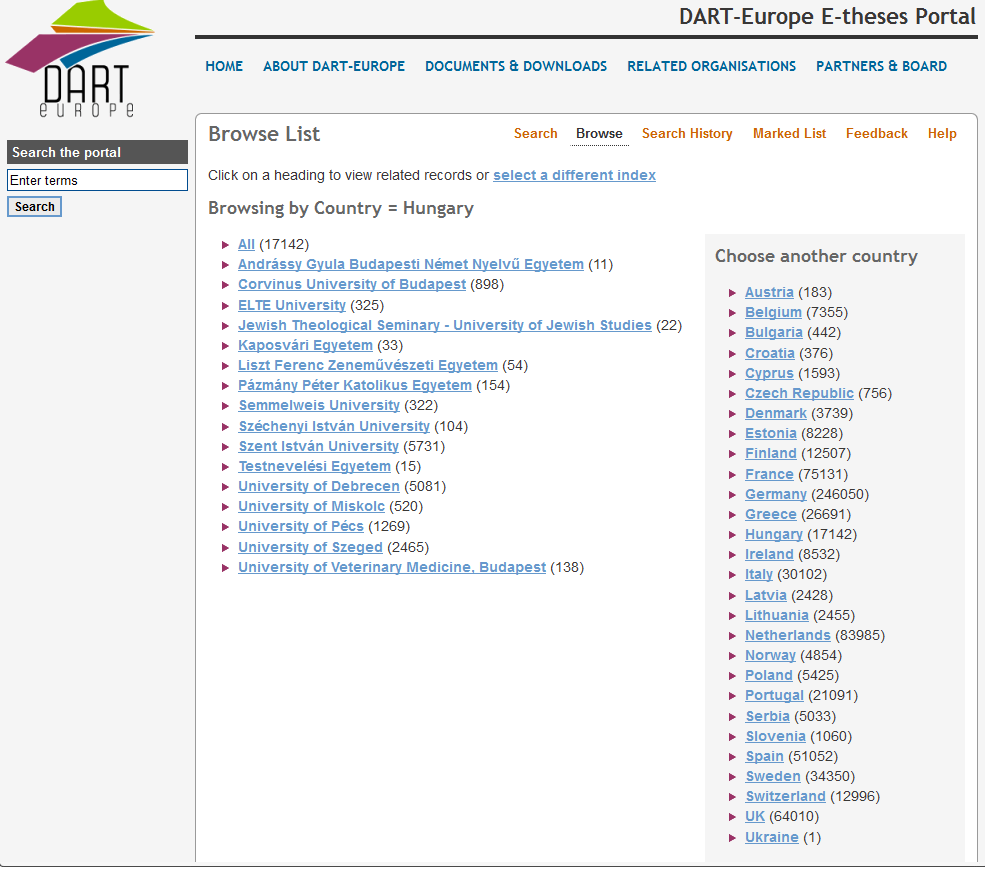 3/15
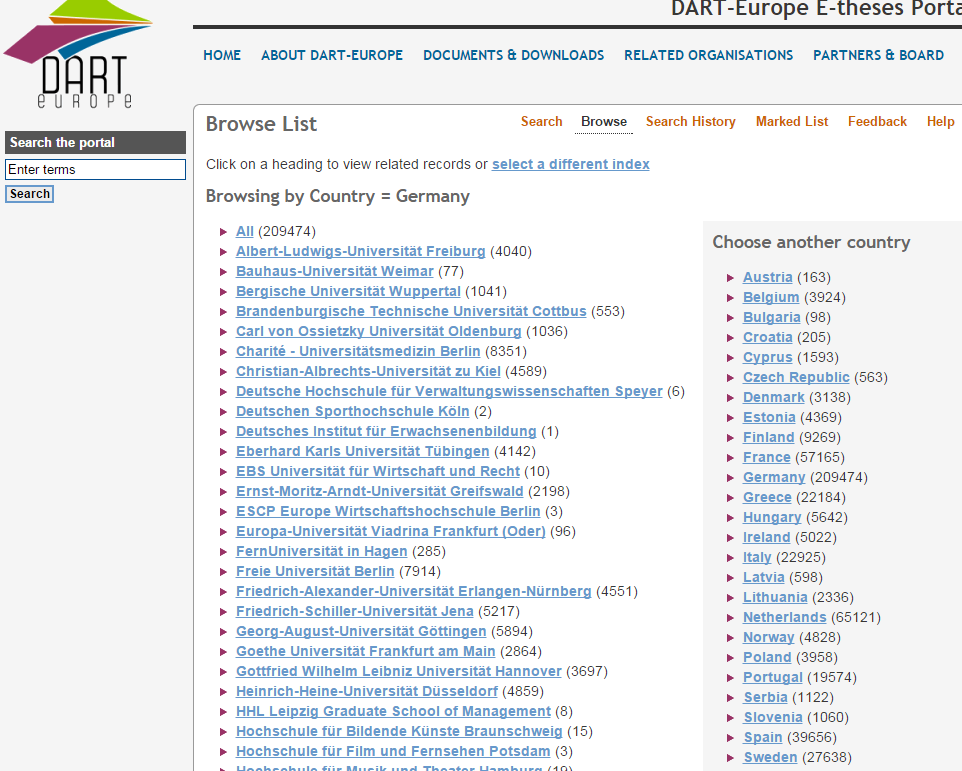 Keresési technikák
Use * as a wildcard to match any sequence of characters: e.g. comput* would match computer, computing, computerised, computational, etc.
Search terms are linked with 'AND' by default.
Use OR to broaden your search, e.g. Sweden OR Sverige.
NOT may be used to exclude a word from your search results, e.g. nebula* not andromeda.
Use quotes to search for exact phrases, e.g. "genetic algorithm„.
Parentheses may be used to create more complex queries, e.g. (Sweden or Sverige) and economics.
A teljes szöveg…
Full text
KérdésekDart Europe
Hány angol nyelvű disszertáció található Németországból, 2013-ban és 2014-ben, melynek a kulcsszava: „diabetes mellitus”?

5-20                         30-40       		     41-60

Az „aids” témakörben mennyi disszertáció van a Karolinska Intézetben?

0-10  	       11-90             91-200         	201-400
KérdésekDart Europe
Hány tétel található a Heidelbergi Egyetemen?

1000-2000          3000-4000           5000-6000

A kulcsszó „diabetes mellitus”, hány tétel van 2014-ben az UK-ból?

0-10                  10-30                  50-60                70-90
Kérdésdoi:10.14753/SE.2015.1789
Mi a publikáció típusa?

Article     review    PhD dissertation    comment

Hányadik oldalon található a „MATERIALS AND METHODS”  ebben a dolgozatban?

10           20           28          32           50            61
További információ
http://www.dart-europe.eu/help.php
Köszönöm a figyelmet!